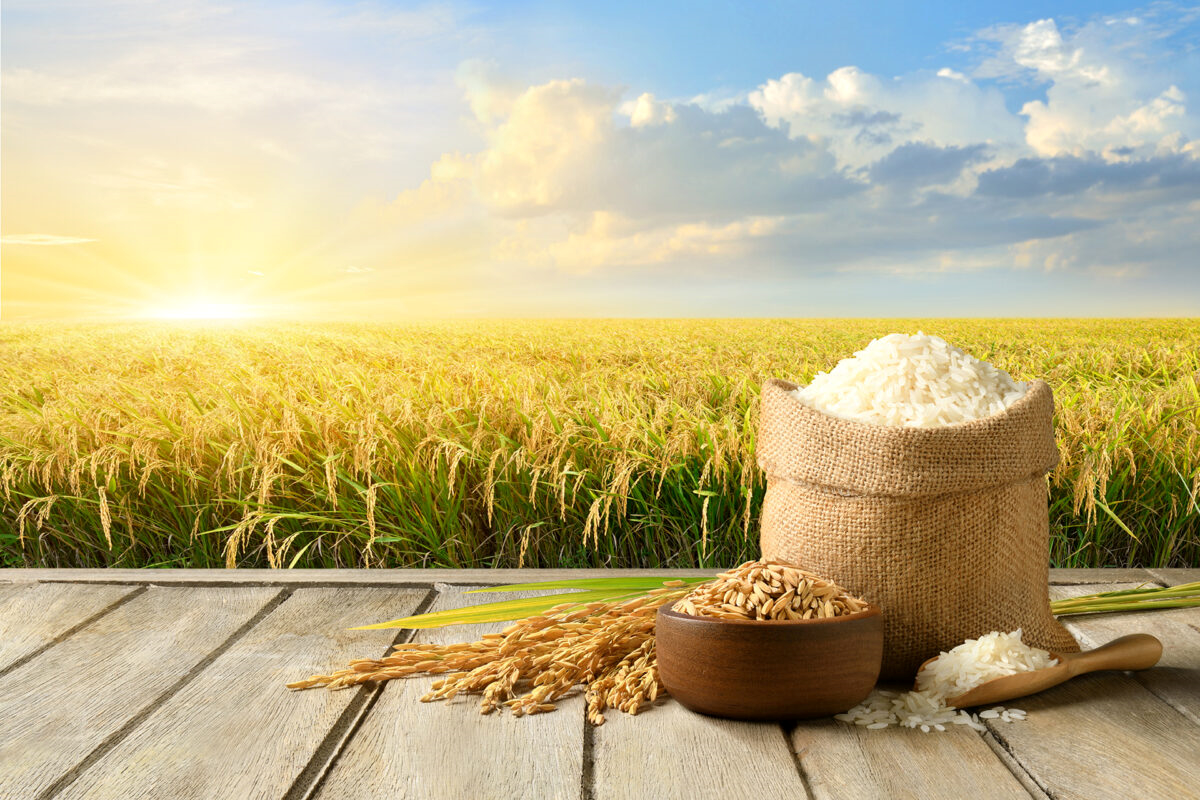 ดัชนีราคาอาหารของ FAO (FAO Food Price Index: FFPI)
DEC  2024
เดือนธันวาคม 2567
ดัชนีราคาอาหารของ FAO ปี 2564–2567(ปีฐาน 2557–2559)
ดัชนีราคาอาหารของ FAO ในเดือนธันวาคม 2567 อยู่ที่ระดับ 127.0 ลดลงร้อยละ 0.5 เมื่อเทียบกับเดือนพฤศจิกายน 2567 ซึ่งอยู่ที่ระดับ 127.6 แต่เพิ่มขึ้นร้อยละ 6.7 เมื่อเทียบกับเดือนธันวาคม 2566 ซึ่งอยู่ที่ระดับ 119.1 โดยกลุ่มสินค้าที่มีราคาลดลง ได้แก่ ผลิตภัณฑ์นม ธัญพืช น้ำมันพืช และน้ำตาล สำหรับสินค้าที่มีราคาเพิ่มขึ้น คือ เนื้อสัตว์
ดัชนีราคาอาหารของ FAO จำแนกตามกลุ่มสินค้า
ดัชนีราคาเนื้อสัตว์ 
(Meat Price Index)
ดัชนีราคาผลิตภัณฑ์นม
(Dairy Price Index)
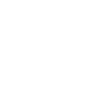 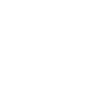 ดัชนีราคาเนื้อสัตว์ในเดือนธันวาคม 2567 อยู่ที่ระดับ 119.0 เพิ่มขึ้นร้อยละ 0.4 เมื่อเทียบกับเดือนพฤศจิกายน 2567 ซึ่งอยู่ที่ระดับ 118.5 และเพิ่มขึ้นร้อยละ 7.1 เมื่อเทียบกับเดือนธันวาคม 2566 ซึ่งอยู่ที่ระดับ 111.2 โดยราคาเนื้อวัวเพิ่มขึ้น เนื่องจากมีความต้องการทั่วโลกเพิ่มขึ้น ประกอบกับโรงงานแปรรูปในประเทศผู้ส่งออกหลักมีการปิดซ่อมบำรุงช่วงปลายปี ด้านราคาเนื้อแกะเพิ่มขึ้น เนื่องจากออสเตรเลียมีจำนวนสัตว์ที่นำเข้าโรงฆ่าสัตว์ลดลง ประกอบกับสภาพทุ่งหญ้าดีขึ้นจากฝนตก ทำให้มีการเลี้ยงสัตว์เพิ่มขึ้น ขณะที่ราคาเนื้อสุกรลดลง เนื่องจากความต้องการบริโภคในสหภาพยุโรปลดลงมากในช่วงก่อนวันหยุดในฤดูหนาว และราคาเนื้อสัตว์ปีกลดลง เนื่องจากบราซิลมีปริมาณผลผลิตที่พร้อมส่งออกเพิ่มขึ้น
ดัชนีราคาผลิตภัณฑ์นมในเดือนธันวาคม 2567 อยู่ที่ระดับ 138.9 ลดลงร้อยละ 0.7 เมื่อเทียบกับเดือนพฤศจิกายน 2567 ซึ่งอยู่ที่ระดับ 139.9 ซึ่งเป็นการลดลงครั้งแรก หลังจากเพิ่มขึ้นติดต่อกันมาเจ็ดเดือน แต่เพิ่มขึ้นร้อยละ 17.0 เมื่อเทียบกับเดือนธันวาคม 2566 ซึ่งอยู่ที่ระดับ 118.7 โดยราคาเนยลดลงมากที่สุด หลังจากเพิ่มขึ้นต่อเนื่องมาสิบสี่เดือน เนื่องจากทั่วโลกมีความต้องการลดลงและปริมาณสินค้าคงคลังมีเพียงพอ ในด้านราคาเนยแข็งและราคานมผงขาดมันเนยลดลงเช่นเดียวกัน เนื่องจากความต้องการของตลาดที่ลดลง ขณะที่ราคานมผงเพิ่มขึ้น เนื่องจากความต้องการทั่วโลก โดยเฉพาะในเอเชียเพิ่มขึ้น ประกอบกับปริมาณสินค้าคงคลังในยุโรปตะวันตกมีจำกัดจากปริมาณการผลิตนมที่ลดลงตามฤดูกาล
-0.7% (MoM)
+17.0% (YoY)
+7.1% (YoY)
+0.4% (MoM)
1
ข้อมูลจาก FAO เรียบเรียงและจัดทำโดยกองนโยบายและแผนพัฒนาการเกษตร สำนักงานเศรษฐกิจการเกษตร
ดัชนีราคาธัญพืช
(Cereal Price Index)
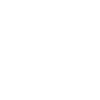 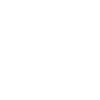 ดัชนีราคาธัญพืชในเดือนธันวาคม 2567 อยู่ที่ระดับ 111.3 ลดลงเพียง ร้อยละ 0.1 เมื่อเทียบกับเดือนพฤศจิกายน 2567 ซึ่งอยู่ที่ระดับ 111.4 และลดลงร้อยละ 9.3 เมื่อเทียบกับเดือนธันวาคม 2566 ซึ่งอยู่ที่ระดับ 122.8 โดยราคาข้าวลดลง เนื่องจากราคาข้าวอินดิกาและข้าวหอมปรับลดลงตามความต้องการของตลาดที่ชะลอตัวลง ด้านราคาข้าวฟ่างลดลง ส่วนราคาข้าวสาลีทรงตัว เนื่องจากความต้องการที่ลดลงและผลผลิตที่สูงขึ้นตามฤดูกาลในอาร์เจนตินาและออสเตรเลีย ขณะที่สภาพอากาศไม่เอื้ออำนวยต่อการเพาะปลูกพืชฤดูหนาวในรัสเซีย สำหรับราคาข้าวบาร์เลย์เพิ่มขึ้น และราคาข้าวโพดเลี้ยงสัตว์เพิ่มขึ้นเล็กน้อย เนื่องจากความต้องการของโลกเพิ่มขึ้น ขณะที่ผลผลิตในสหรัฐอเมริกามีจำกัด
ดัชนีราคาน้ำมันพืชในเดือนธันวาคม 2567 อยู่ที่ระดับ 163.3 ลดลงร้อยละ 0.5 เมื่อเทียบกับเดือนพฤศจิกายน 2567 ซึ่งอยู่ที่ระดับ 164.1 แต่เพิ่มขึ้นร้อยละ 33.5 เมื่อเทียบกับเดือนธันวาคม 2566 ซึ่งอยู่ที่ระดับ 122.3 โดยราคาน้ำมันถั่วเหลืองลดลง เนื่องจากปริมาณผลผลิตทั่วโลกมีเพียงพอ และความต้องการผลผลิตของประเทศสหรัฐอเมริกาซึ่งเป็นผู้ผลิตรายใหญ่ของโลกลดลง ส่วนราคาน้ำมันดอกทานตะวันและราคาน้ำมันเรพซีดลดลง เนื่องจากความต้องการผลผลิตชะลอตัวลง ขณะที่ราคาน้ำมันปาล์มเพิ่มขึ้น เนื่องจากประเทศผู้ผลิตหลักในเอเชียตะวันออกเฉียงใต้มีผลผลิตลดลง
-0.5% (MoM)
+33.5% (YoY)
-0.1% (MoM)
-9.3% (YoY)
ดัชนีราคาน้ำมันพืช
(Vegetable Oil Price Index)
ดัชนีราคาน้ำตาล
(Sugar Price Index)
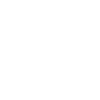 ดัชนีราคาน้ำตาลในเดือนธันวาคม 2567 อยู่ที่ระดับ 120.0 ลดลงร้อยละ 5.1 เมื่อเทียบกับเดือนพฤศจิกายน 2567 ซึ่งอยู่ที่ระดับ 126.4 และลดลงร้อยละ 10.6 เมื่อเทียบกับเดือนธันวาคม 2566 ซึ่งอยู่ที่ระดับ 134.2 โดยราคาน้ำตาลลดลง เนื่องจากการผลิตน้ำตาลของบราซิลมากกว่าที่คาดการณ์ไว้ และค่าเงินเรียลบราซิลที่อ่อนค่าลงเมื่อเทียบกับดอลลาร์สหรัฐ รวมถึงการเข้าสู่ฤดูการเก็บเกี่ยวผลผลิตอ้อยของอินเดียและไทย ทำให้โรงงานน้ำตาลเพิ่มกำลังการผลิต ประกอบกับการคาดการณ์การผลิตอ้อยของบราซิลในปี 2568 ที่มีแนวโน้มดีขึ้น ภาพรวมราคาน้ำตาลจึงปรับตัวลดลง
-5.1% (MoM)
-10.6% (YoY)
2
ข้อมูลจาก FAO เรียบเรียงและจัดทำโดยกองนโยบายและแผนพัฒนาการเกษตร สำนักงานเศรษฐกิจการเกษตร
ที่มา: จากการคำนวณ โดยใช้ข้อมูลจาก FAO
ความสัมพันธ์ระหว่างดัชนีราคาอาหารของ FAO กับราคาสินค้าเกษตรของไทย
(เดือนธันวาคม 2567)
ราคาข้าวในตลาดโลกในเดือนธันวาคม 2567 ปรับตัวลดลงเนื่องจากความต้องการซื้อข้าวอินดิกาและข้าวหอมชะลอตัวลง สำหรับราคาข้าวในประเทศของไทยในเดือนธันวาคม 2567 เพิ่มขึ้นเมื่อเทียบกับเดือนพฤศจิกายน 2567 เนื่องจากความต้องการบริโภคข้าวในประเทศมีแนวโน้มเพิ่มขึ้น และการส่งออกข้าวไทยมีแนวโน้มขยายตัวอย่างต่อเนื่อง
ราคาข้าวโพดเลี้ยงสัตว์ในตลาดโลกในเดือนธันวาคม 2567 ปรับตัวเพิ่มขึ้นเล็กน้อย เนื่องจากความต้องการที่เพิ่มขึ้น ขณะที่ผลผลิตในสหรัฐอเมริกามีจำกัด สำหรับราคาข้าวโพดเลี้ยงสัตว์ในประเทศของไทยในเดือนธันวาคม 2567 ลดลงเมื่อเทียบกับเดือนพฤศจิกายน 2567 เนื่องจากคุณภาพไม่เป็นไปตามความต้องการของโรงงานรับซื้อ
ราคาเนื้อสัตว์ปีกในตลาดโลกในเดือนธันวาคม 2567 ปรับตัวลดลง เนื่องจากบราซิลมีปริมาณผลผลิตที่พร้อมส่งออกเพิ่มขึ้น สำหรับราคาไก่เนื้อในประเทศของไทยในเดือนธันวาคม 2567 ปรับตัวเพิ่มขึ้นเมื่อเทียบกับเดือนพฤศจิกายน 2567 เนื่องจากความต้องการบริโภคเพิ่มขึ้นจากการเข้าสู่ฤดูท่องเที่ยวและเทศกาลปีใหม่
ราคาน้ำมันปาล์มในตลาดโลกในเดือนธันวาคม 2567 ปรับตัวเพิ่มขึ้น เนื่องจากประเทศผู้ผลิตหลักในเอเชียตะวันออกเฉียงใต้มีผลผลิตลดลง สำหรับราคาปาล์มน้ำมันในประเทศของไทยเดือนธันวาคม 2567 ปรับตัวเพิ่มขึ้นเมื่อเทียบกับเดือนพฤศจิกายน 2567 ตามราคาน้ำมันปาล์มในตลาดโลกที่เพิ่มขึ้น
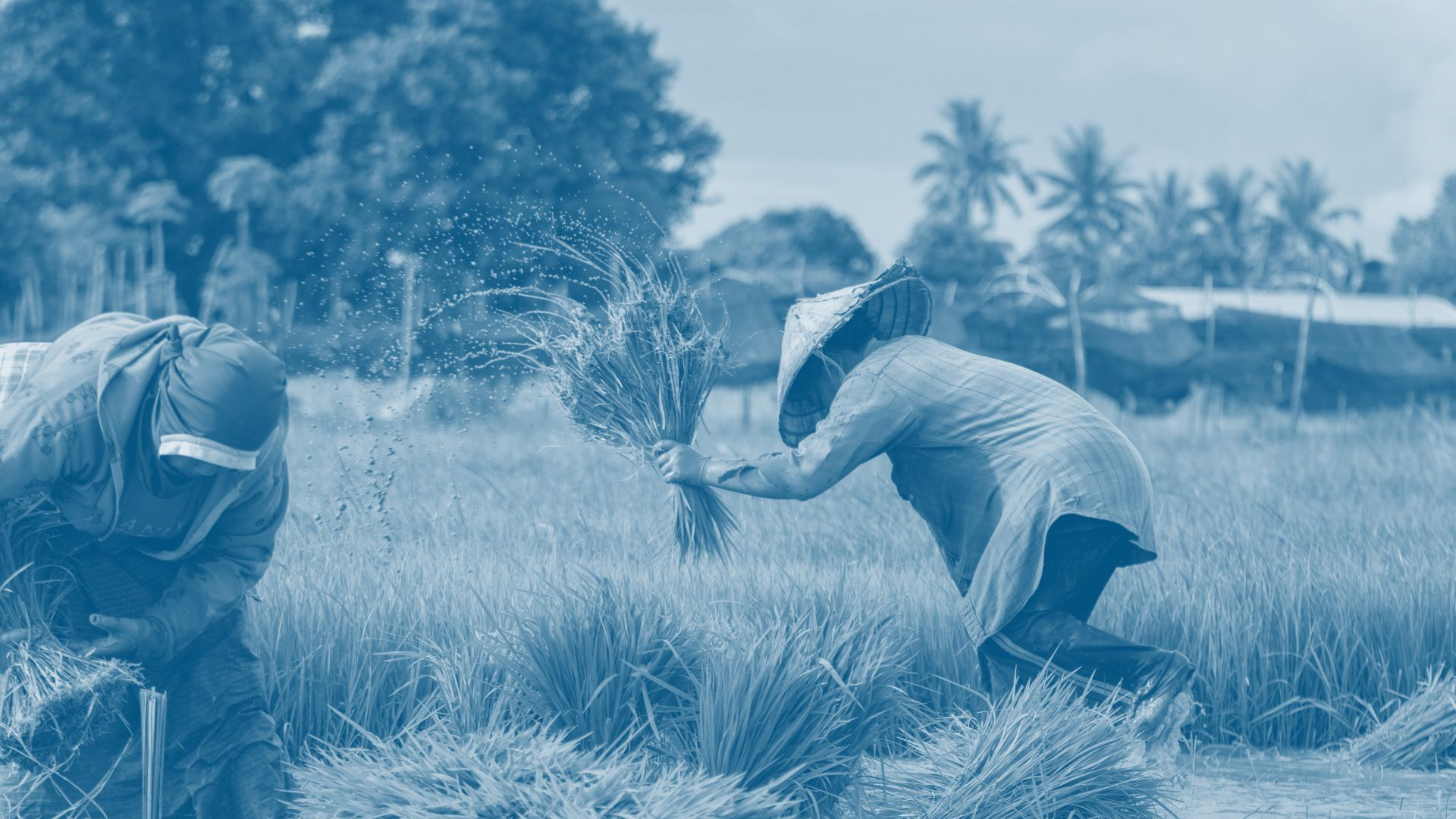 ราคาสุกรในตลาดโลกในเดือนธันวาคม 2567 ปรับตัวลดลง เนื่องจากความต้องการบริโภคในสหภาพยุโรปลดลงในช่วงก่อนวันหยุดในฤดูหนาว สำหรับราคาสุกรในประเทศของไทยในเดือนธันวาคม 2567 ปรับตัวเพิ่มขึ้นเมื่อเทียบกับเดือนพฤศจิกายน 2567 เนื่องจากความต้องการบริโภคเพิ่มขึ้นจากการเข้าสู่ฤดูท่องเที่ยวและเทศกาลปีใหม่
3
ข้อมูลจาก FAO เรียบเรียงและจัดทำโดยกองนโยบายและแผนพัฒนาการเกษตร สำนักงานเศรษฐกิจการเกษตร
ปี 2567
ดัชนีราคาอาหารของ FAO (FAO Food Price Index: FFPI)
ในปี 2567 ดัชนีราคาอาหารอยู่ที่ระดับ 122.0 ลดลงร้อยละ 2.1 เมื่อเทียบกับปี 2566 ซึ่งอยู่ที่ระดับ 124.5 โดยกลุ่มสินค้าที่มีราคาลดลง ได้แก่ ธัญพืช และน้ำตาล ส่วนกลุ่มสินค้าที่มีราคาเพิ่มขึ้น ได้แก่ เนื้อสัตว์ ผลิตภัณฑ์นม และน้ำมันพืช สำหรับรายละเอียดในแต่ละกลุ่มสินค้ามีดังนี้
ดัชนีราคาเนื้อสัตว์ ปี 2567 เฉลี่ยอยู่ที่ระดับ 117.2 เพิ่มขึ้นร้อยละ 2.7 เมื่อเทียบกับปี 2566 ซึ่งอยู่ที่ระดับ 114.1 โดยราคาเนื้อวัว ราคาเนื้อแกะ และราคาเนื้อสัตว์ปีกเพิ่มขึ้น เนื่องจากความต้องการนำเข้าที่เพิ่มขึ้น แต่ผลผลิตของประเทศผู้ผลิตหลักชะลอตัวลง ในขณะที่ราคาเนื้อสุกรลดลง เนื่องจากความต้องการนำเข้าลดลง โดยเฉพาะจีนที่มีการนำเข้าลดลง
ที่มา: จากการคำนวณ โดยใช้ข้อมูลจาก FAO
ดัชนีราคาธัญพืช ปี 2567 เฉลี่ยอยู่ที่ระดับ 113.5 ลดลงร้อยละ 13.3 เมื่อเทียบกับปี 2566 ซึ่งอยู่ที่ระดับ 130.9 โดยได้รับแรงหนุนจากราคาข้าวสาลีและธัญพืชเมล็ดหยาบที่ลดลง ซึ่งลดลงต่อเนื่องเป็นปีที่สองจากระดับสูงสุดในปี 2565 ขณะที่ดัชนีราคาข้าวรวมอยู่ที่ระดับ 133.1 เพิ่มขึ้นร้อยละ 0.8 เมื่อเทียบกับปี 2566 และเป็นระดับสูงสุดในรอบ 16 ปี โดยได้รับแรงหนุนจากราคาข้าวอินดิกาที่เพิ่มขึ้น เนื่องจากความต้องการนำเข้าของประเทศในเอเชียเพิ่มขึ้น และการแข่งขันของผู้ส่งออกลดลง ทำให้ราคาข้าวสูงขึ้นในช่วง 9 เดือนแรกของปี 2567
ดัชนีราคาผลิตภัณฑ์นม ปี 2567 เฉลี่ยอยู่ที่ระดับ 129.6 เพิ่มขึ้นร้อยละ 4.7 เมื่อเทียบกับปี 2566 ซึ่งอยู่ที่ระดับ 123.7 โดยปัจจัยหลักมาจากราคาเนยที่เพิ่มขึ้นอย่างรวดเร็ว ซึ่งเป็นผลจากความต้องการของทั่วโลกอยู่ในระดับที่สูง ขณะที่ปริมาณการส่งออกมีจำกัด เนื่องจากสภาพอากาศที่แปรปรวน ทำให้มีผลผลิตลดลง
ดัชนีราคาน้ำตาล ปี 2567 เฉลี่ยอยู่ที่ระดับ 125.8 ลดลงร้อยละ 13.2 เมื่อเทียบกับปี 2566 ซึ่งอยู่ที่ระดับ 145.0 สะท้อนจากการส่งออกน้ำตาลของบราซิลที่สูงสุดเป็นประวัติการณ์ เนื่องจากผลผลิตที่มีเพียงพอ และการผลิตน้ำตาลในปีเพาะปลูก 2567/2568 มีแนวโน้มเพิ่มขึ้น
ดัชนีราคาน้ำมันพืช ปี 2567 เฉลี่ยอยู่ที่ระดับ 138.2 เพิ่มขึ้นร้อยละ 9.4 เมื่อเทียบกับปี 2566 ซึ่งอยู่ที่ระดับ 126.3 โดยสาเหตุหลักมาจากผลผลิตทั่วโลกที่มีจำกัด เนื่องจากผลผลิตในประเทศผู้ผลิตหลักลดลง
4
ข้อมูลจาก FAO เรียบเรียงและจัดทำโดยกองนโยบายและแผนพัฒนาการเกษตร สำนักงานเศรษฐกิจการเกษตร